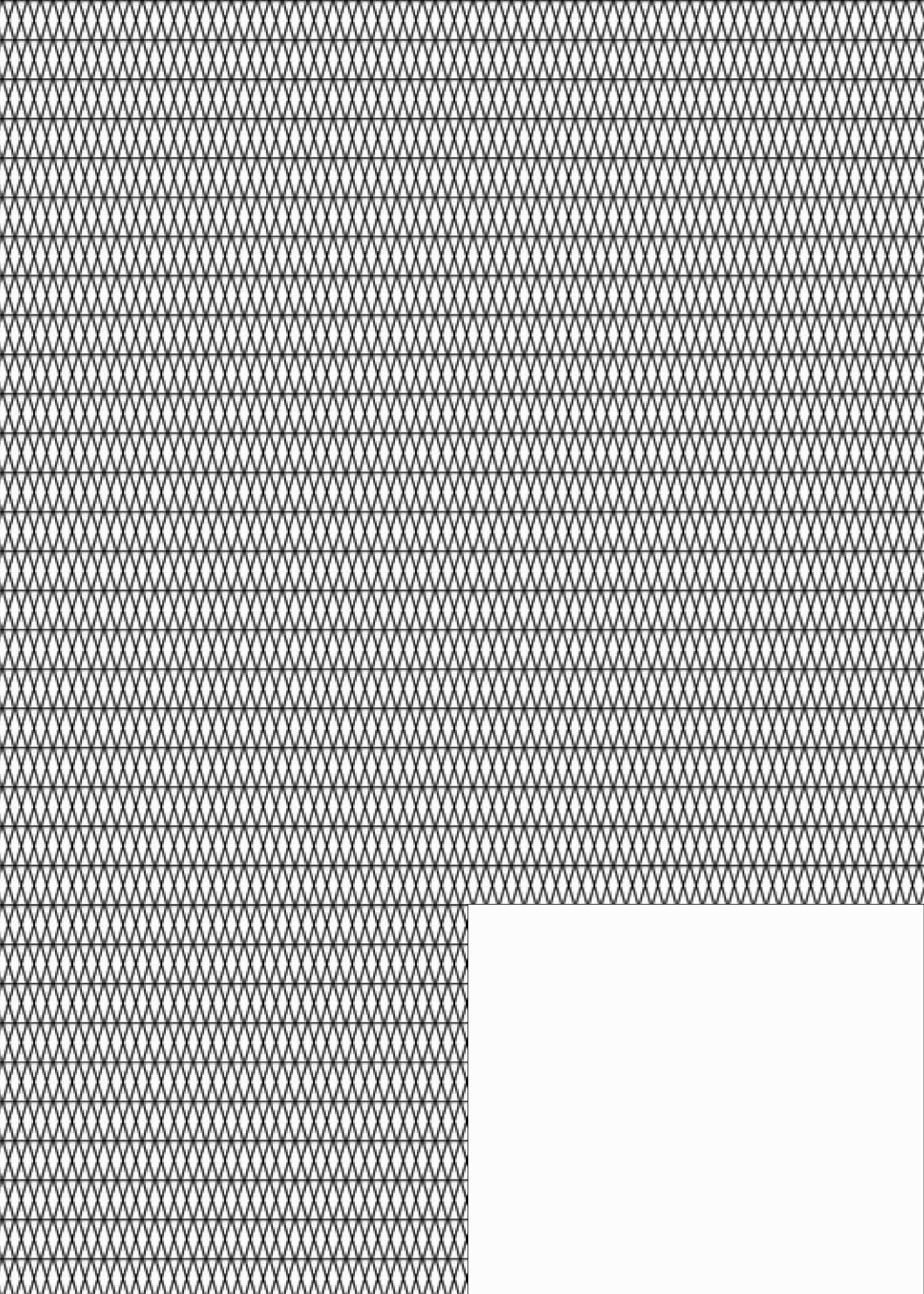 Lato esterno
ELEZIONE DI UN COMPONENTE DEL CNSU
IN RAPPRESENTANZA DEGLI ISCRITTI AI CORSI DI DOTTORATO DI RICERCA DEL VECCHIO E NUOVO ORDINAMENTO 

UNIVERSITA’ DI…………………….………..
Sede di…………….………………………….
Seggio N°…………………………………….

COLLEGIO ELETTORALE NAZIONALE
Firma del Presidente
…………………………………………
Allegato 2.3
SCHEDA CELESTE
(lato interno)
COGNOME Nome (del candidato dottorando)
COGNOME Nome (del candidato dottorando)
COGNOME Nome (del candidato dottorando)
Allegato 2.3
Primo lembo da piegare